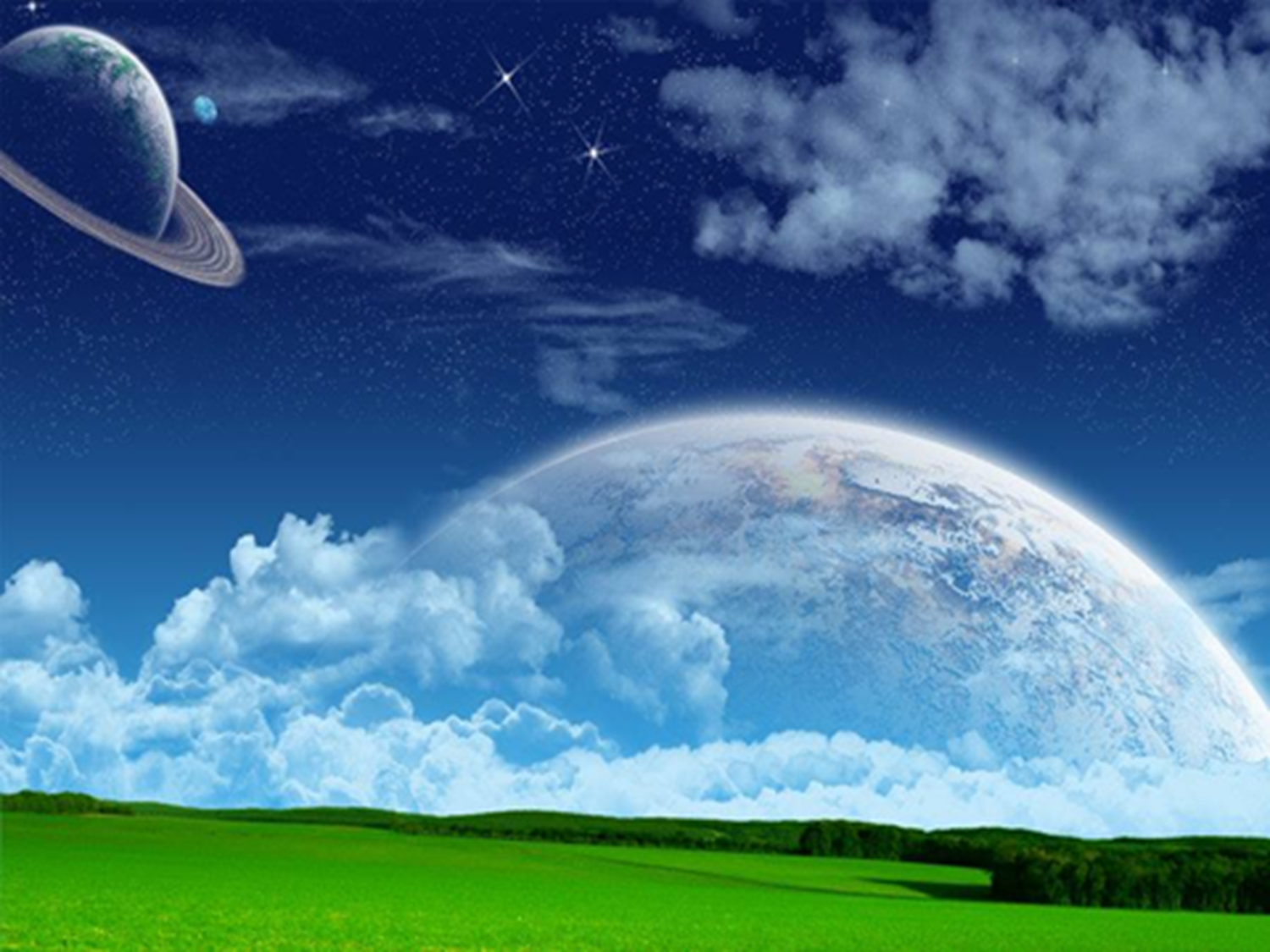 CHÀO MỪNG THẦY CÔ VÀ CÁC EM
Môn Địa lý lớp 5
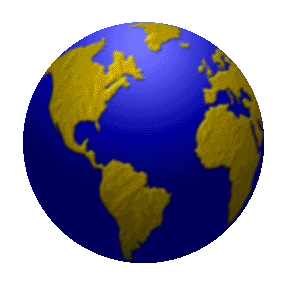 Người thực hiện: NGUYỄN THỊ QUÝ
Địa lí:
Kiểm tra bài cũ
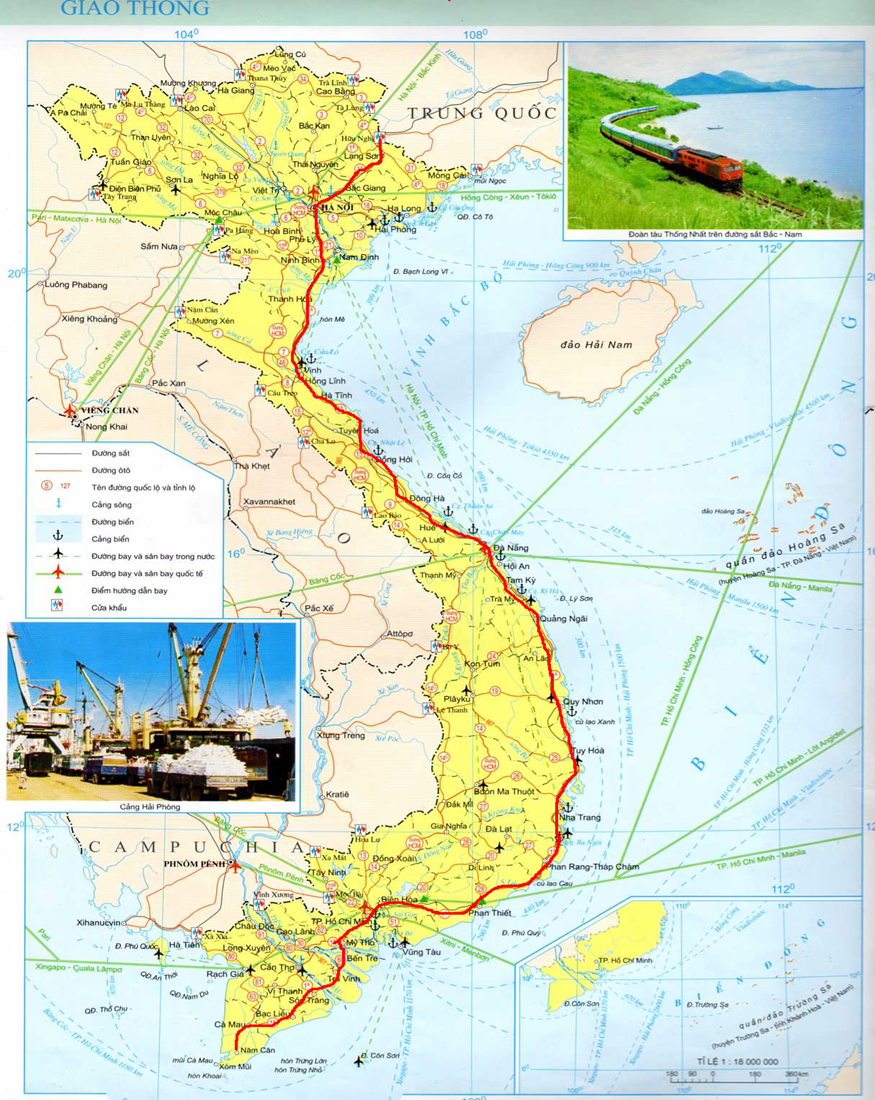 ? Em hãy chỉ trên lược đồ quốc lộ 1A
Địa lí:
Kiểm tra bài cũ
? Nước ta có các loại hình giao thông vận tải nào?
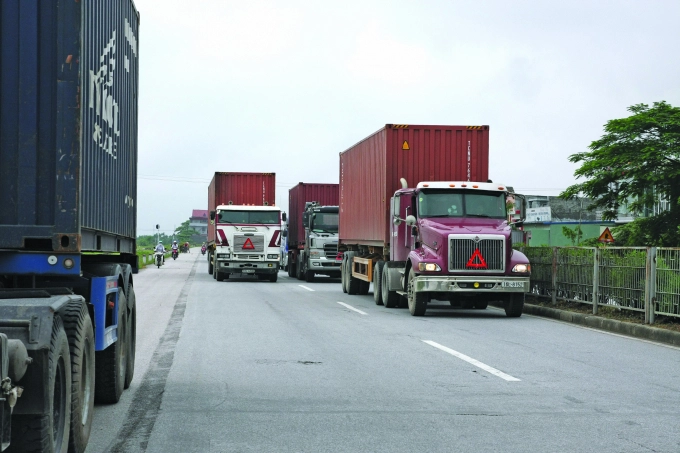 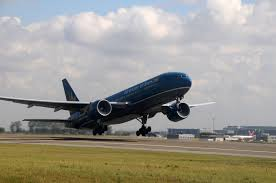 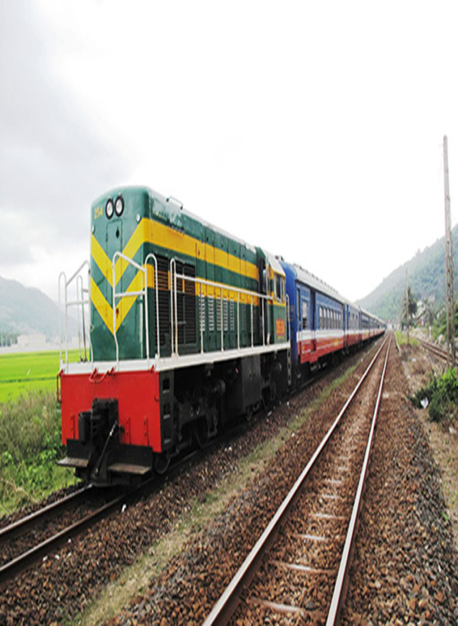 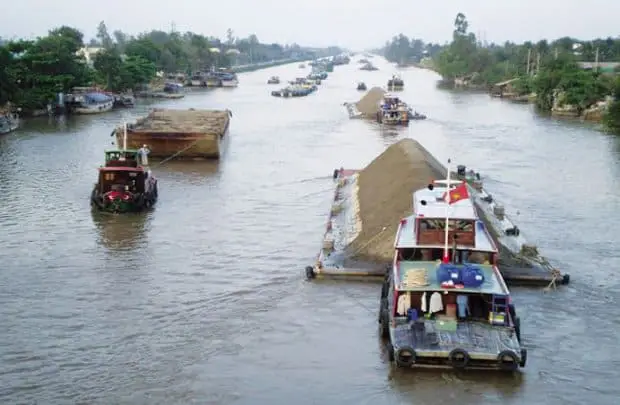 Đường ô –tô
( Đường bộ)
Đường sắt
Đường thủy
Đường hàng không
Địa lí:
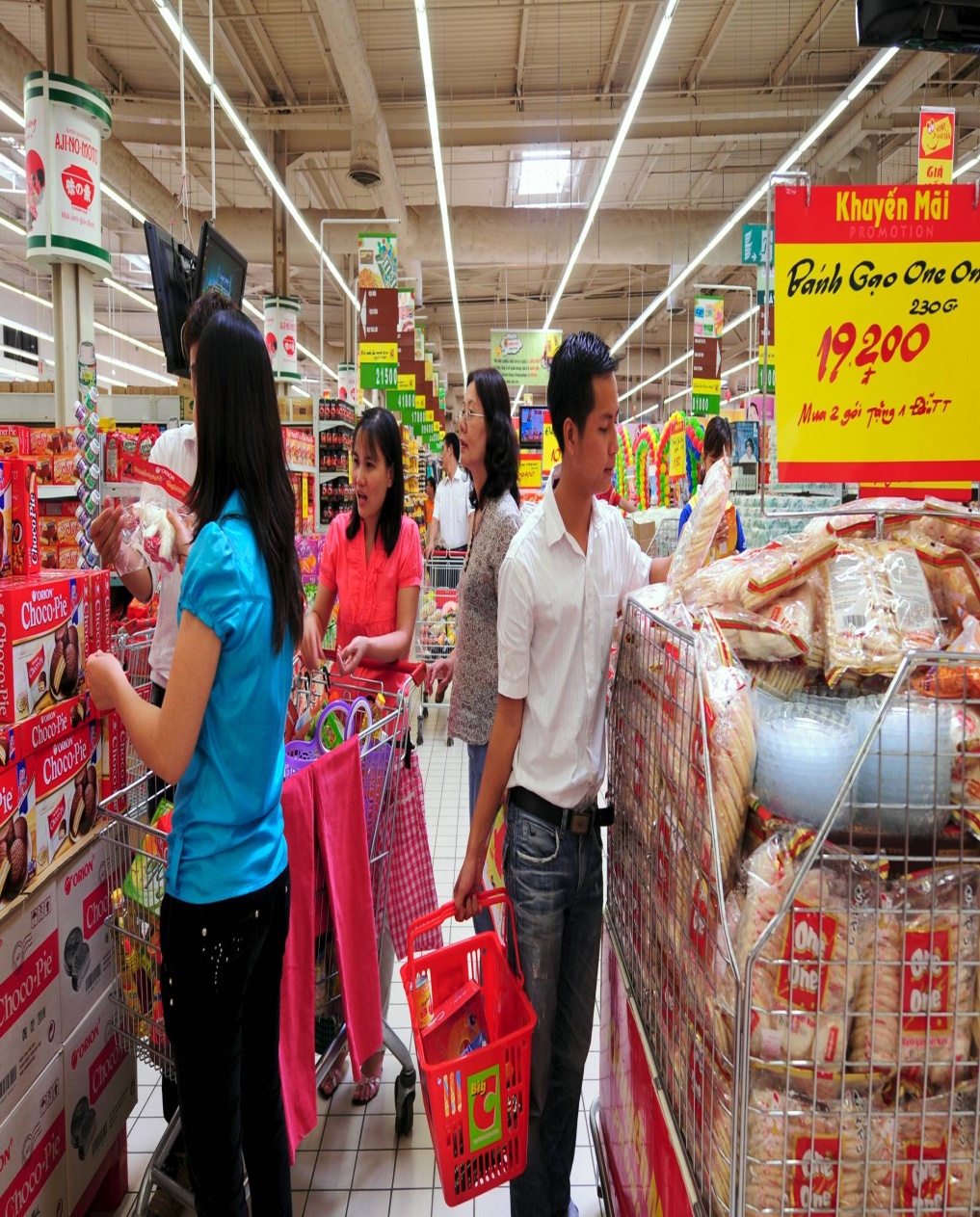 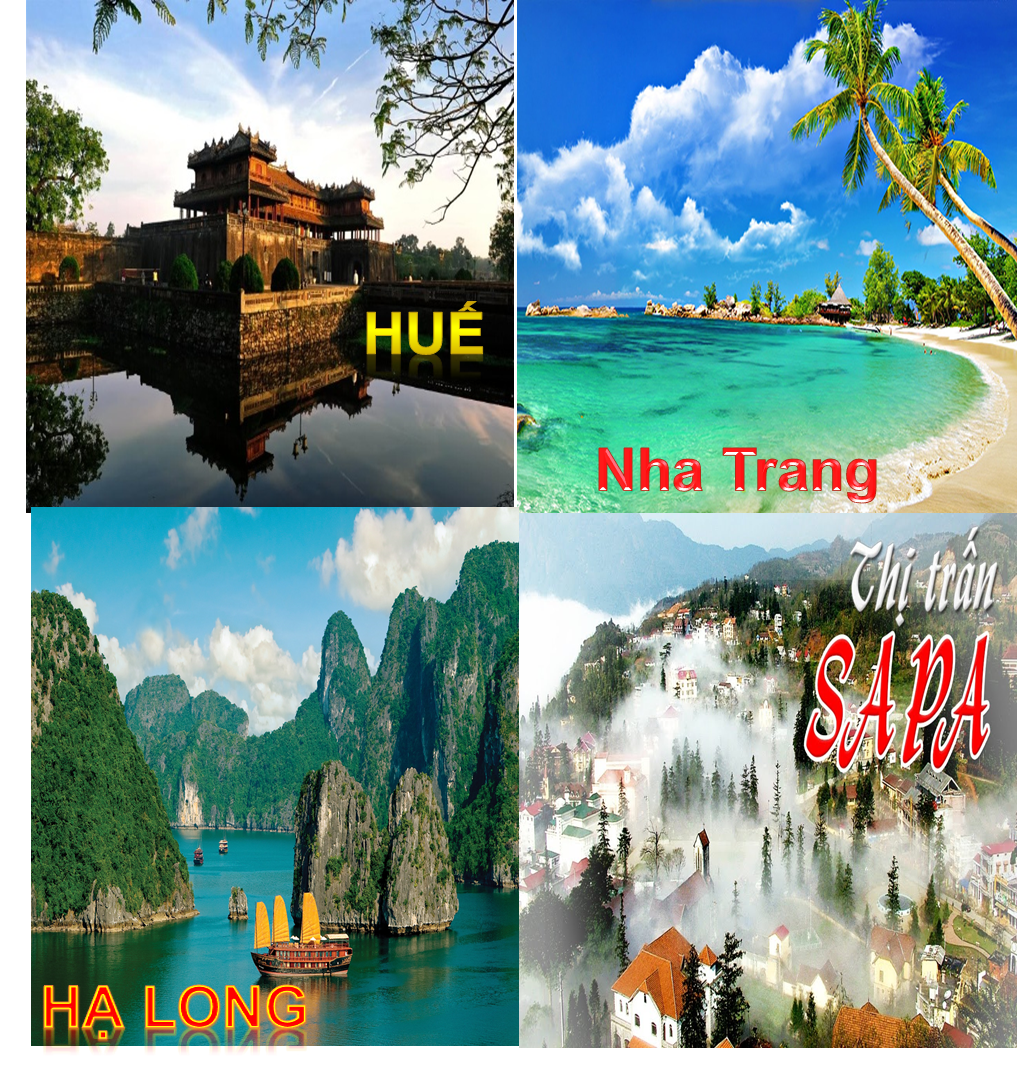 Hình 1
Hình 2
Bài 15: THƯƠNG MẠI VÀ DU LỊCH
Địa lí:
1. Hoạt động thương mại
Đọc thông tin SGK : Từ Địa phương …. Người tiêu dùng.
Câu 1: Thương mại gồm những hoạt động nào?
Câu 2: Những địa phương nào có hoạt động thương mại phát triển nhất cả nước?
( Thảo luận nhóm 4)
- Thương mại là ngành thực hiện việc mua bán hànghóa, bao gồm: Mua bán trong nước là nội thương. Mua bán với nước ngoài gọi là ngoại thương.
-  Hoạt động thương mại phát triển nhất ở Hà Nội Và Thành phố Hồ Chí Minh
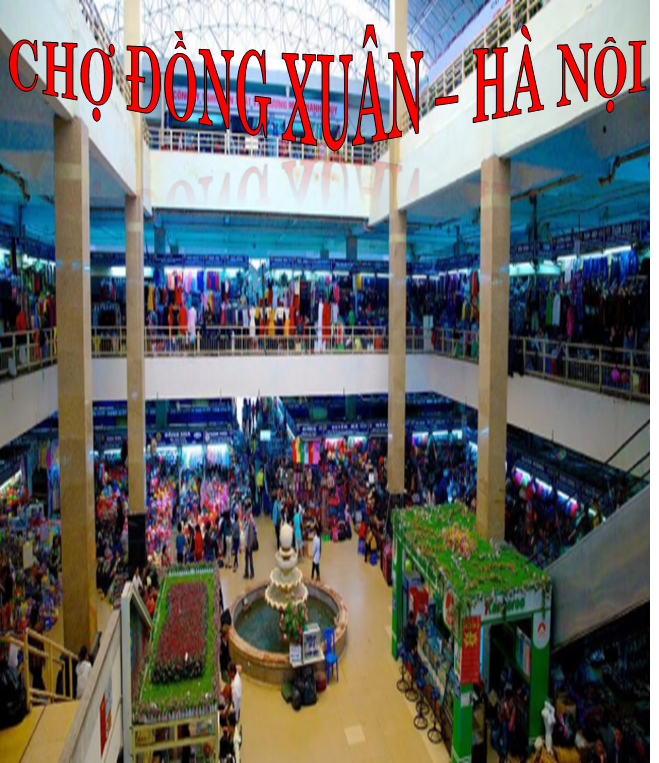 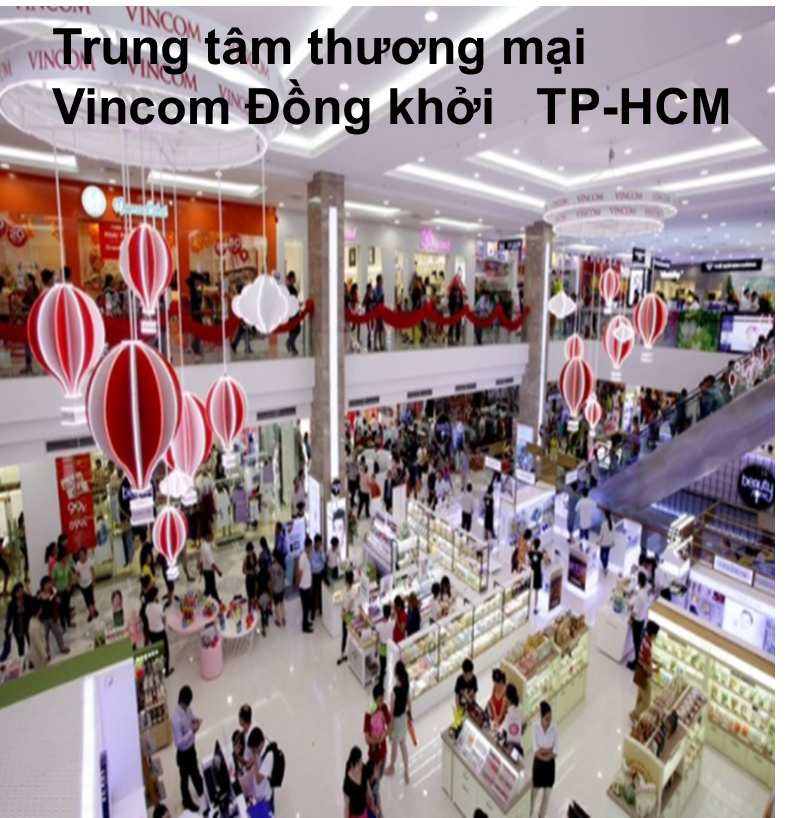 Địa lí:
Bài 15: THƯƠNG MẠI VÀ DU LỊCH
1. Hoạt động thương mại
Đọc thông tin SGK : Từ Nước ta…. trên thế giới.
Kể tên các mặt hàng  xuất khẩu và nhập khẩu chủ yếu của  nước ta.
( Thảo luận  nhóm đôi)
Địa lí:
Bài 15: THƯƠNG MẠI VÀ DU LỊCH
1. Hoạt động thương mại
Xuất khẩu:
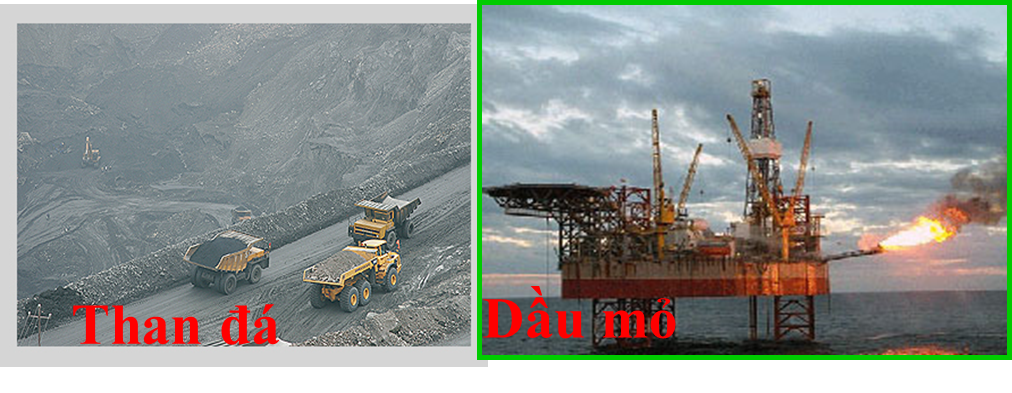 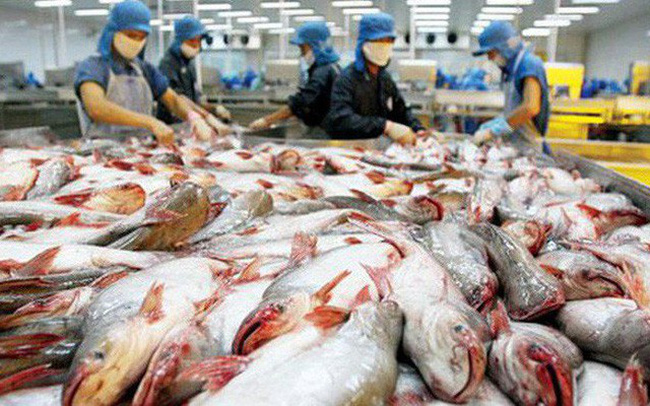 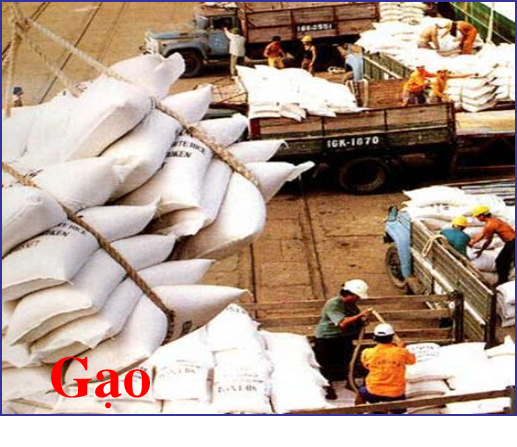 Nông sản
Khoáng sản
Thủy sản
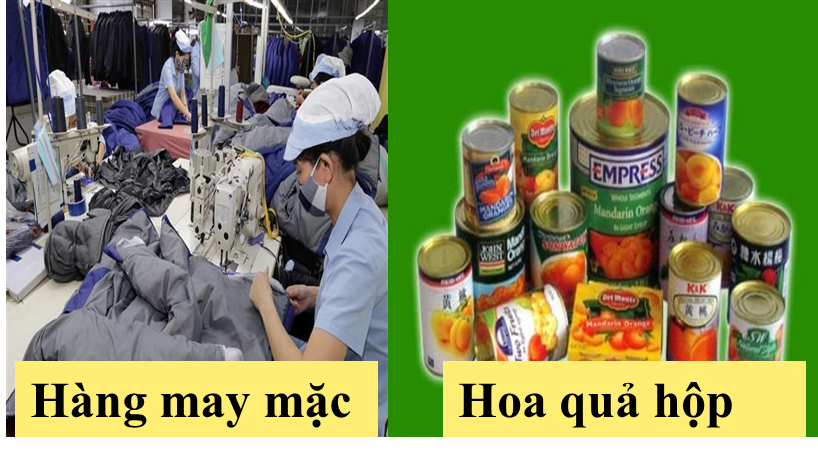 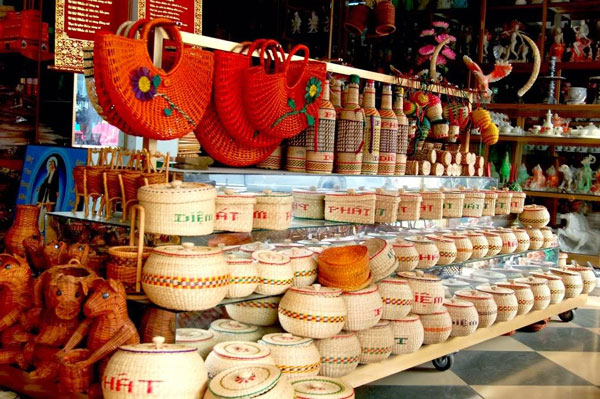 Hàng thủ công
Hàng tiêu dùng
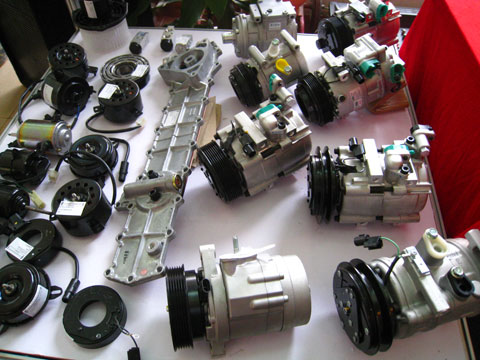 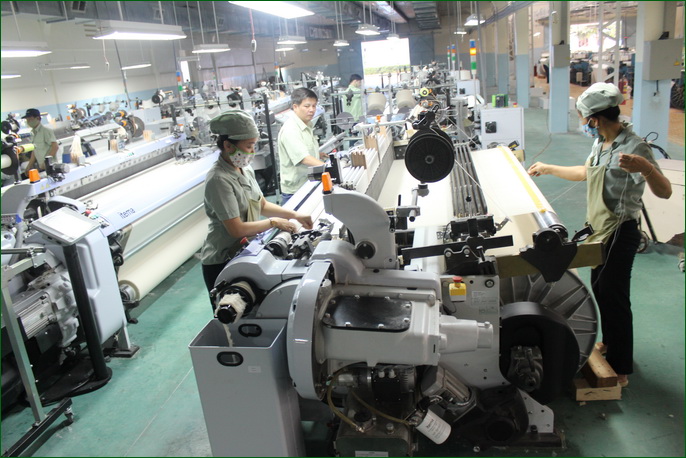 Thiết bị
Máy móc
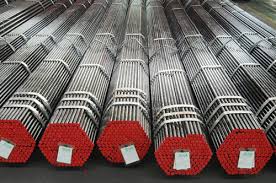 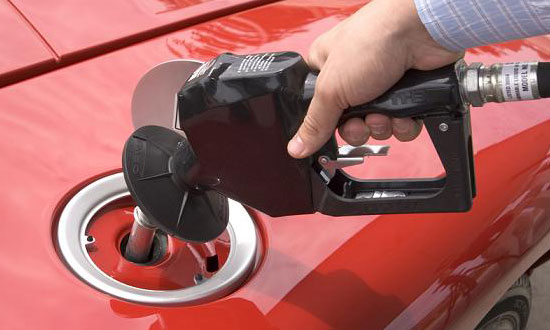 Nguyên vật việu
Nhiên liệu
Địa lí:
Bài 15: THƯƠNG MẠI VÀ DU LỊCH
1. Hoạt động thương mại
Nhập khẩu
* Thương mại có vai trò gì?
Địa lí:
Bài 15: THƯƠNG MẠI VÀ DU LỊCH
1. Hoạt động thương mại
Thương mại gồm các hoạt động mua bán hàng hóa ở trong nước và với nước ngoài. Nước ta chủ yếu xuất khẩu các khoáng sản (dầu mỏ, than đá,…), hàng tiêu dùng, nông sản và thủy sản; nhập khẩu các máy móc, thiết bị, nguyên liệu, nhiên liệu và vật liệu.
Địa lí:
Bài 15: THƯƠNG MẠI VÀ DU LỊCH
2. Ngành du lịch
Đọc thông tin SGK trang 99 và 100
*Em hãy nêu những điều kiện thuận lợi để phát triển du lịch ở nước ta ?
Thảo luận nhóm
Có nhiều lễ hội truyền thống
Dịch vụ thuận tiện, nhu cầu du lịch của nhân dân tăng
Điều kiện phát triển du lịch
Nhiều phong cảnh đẹp, bãi tắm tốt, có các di tích lịch sử.
Có các vườn quốc gia, các công trình kiến trúc
Nhờ có điều kiện tốt mà ngành du lịch ngày càng phát triển
Địa lí:
Bài 15: THƯƠNG MẠI VÀ DU LỊCH
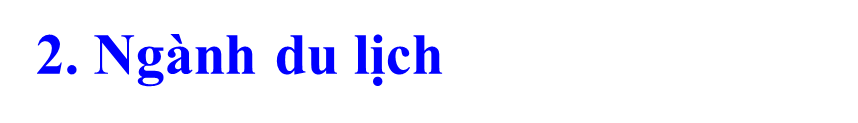 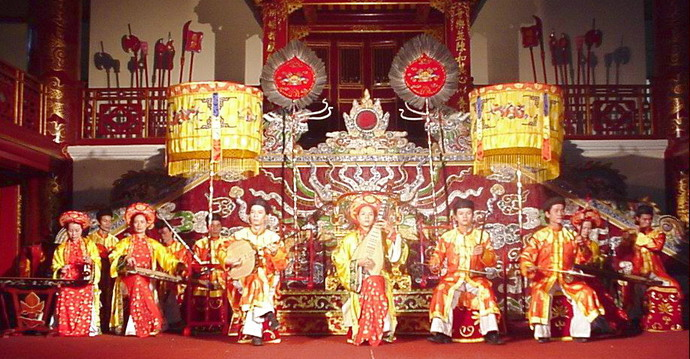 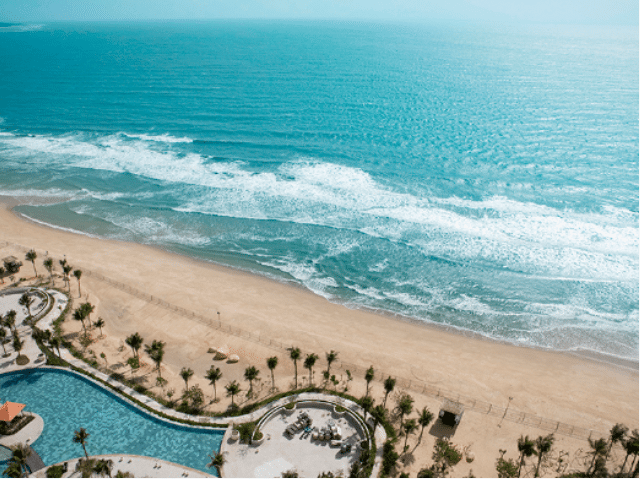 Bãi biển – Vũng Tàu
Biểu diễn nhã nhạc cung đình Huế
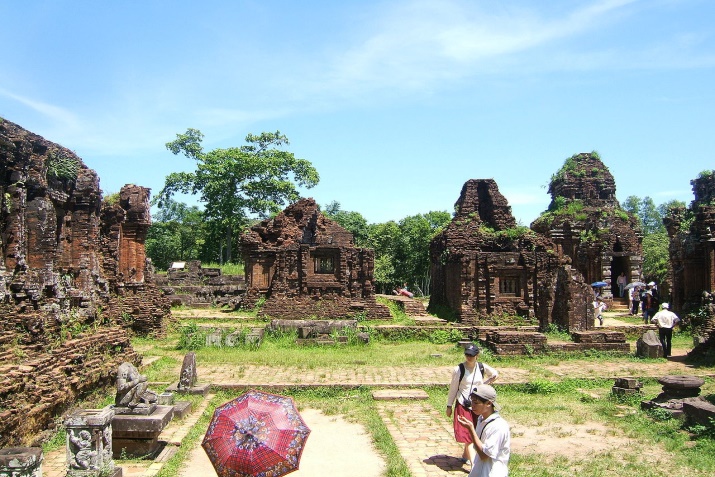 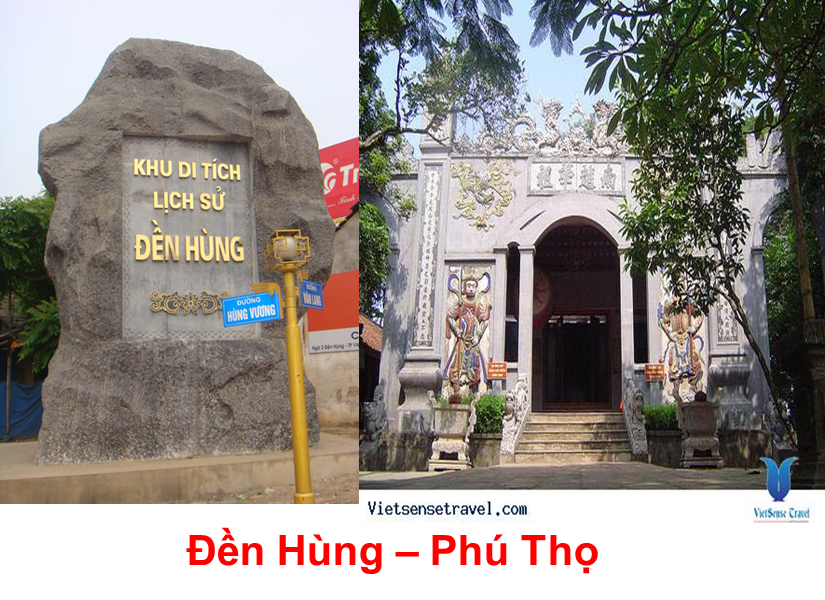 Di tích Mỹ sơn 
Quảng Nam
Địa lí:
Bài 15: THƯƠNG MẠI VÀ DU LỊCH
2. Ngành du lịch
Em hãy cho biết các trung tâm du lịch lớn của nước ta là gì?
Các trung tâm du lịch lớn là: Hà Nội, Thành Phố Hồ Chí Minh, Hạ Long, Huế, Đà Nẵng, Nha Trang, Vũng Tàu,…
Địa lí:
Bài 15: THƯƠNG MẠI VÀ DU LỊCH
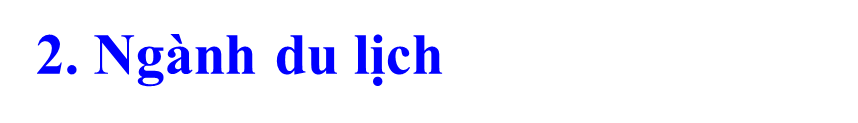 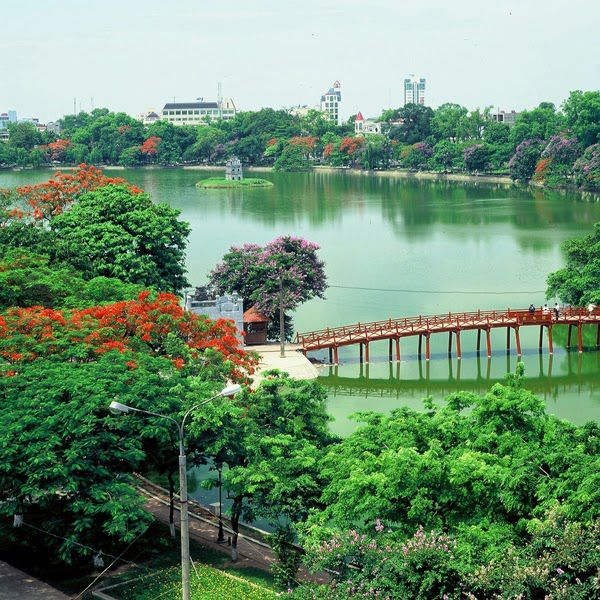 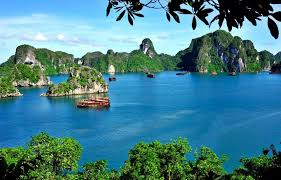 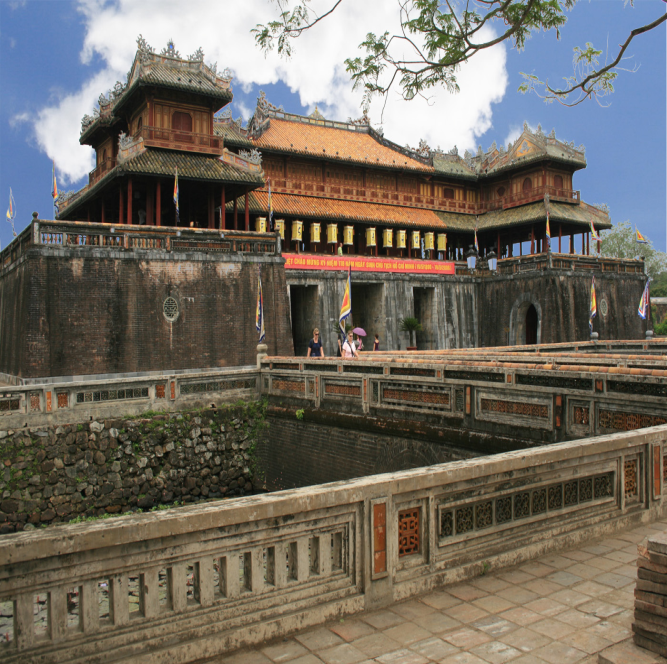 Hồ Hoàn Kiếm – Hà Nội
Vịnh Hạ Long
Cố Đô Huế
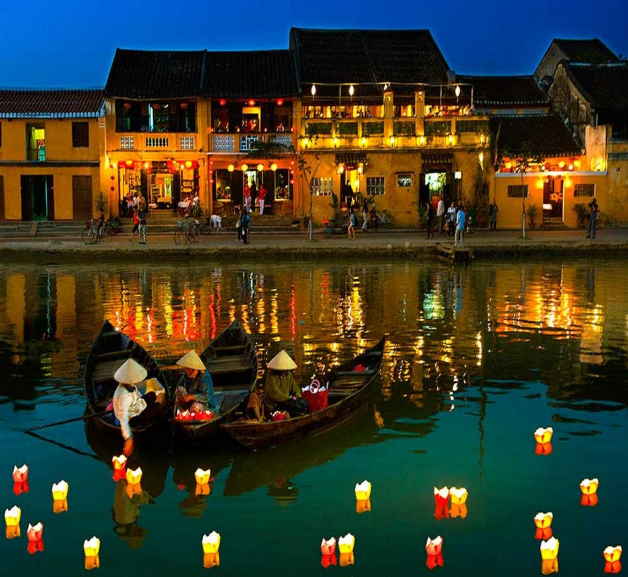 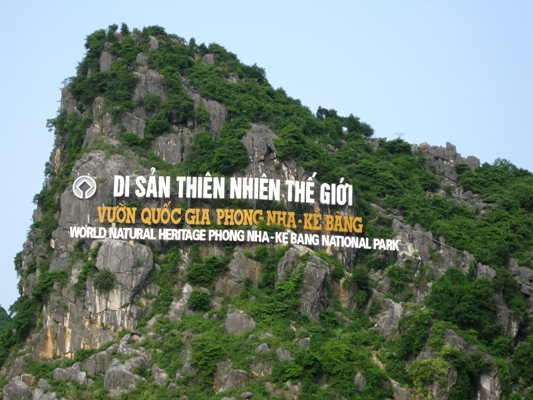 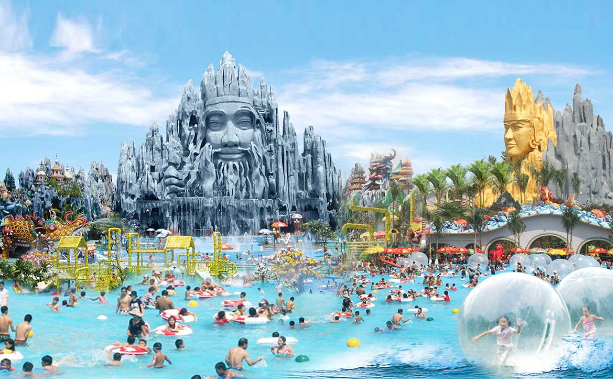 Vườn quốc gia – 
Phong Nha Kẻ Bàng
Suối Tiên- TP  HCM
Phố cổ Hội An- Đà Nẵng
Bài 15: THƯƠNG MẠI VÀ DU LỊCH
Địa lí:
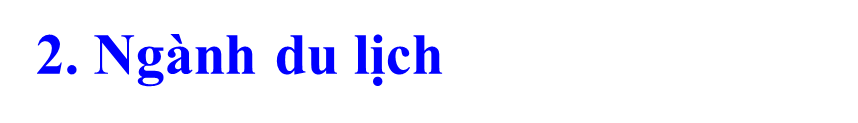 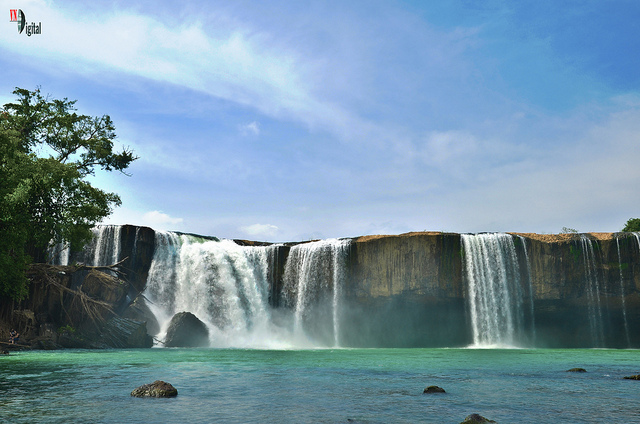 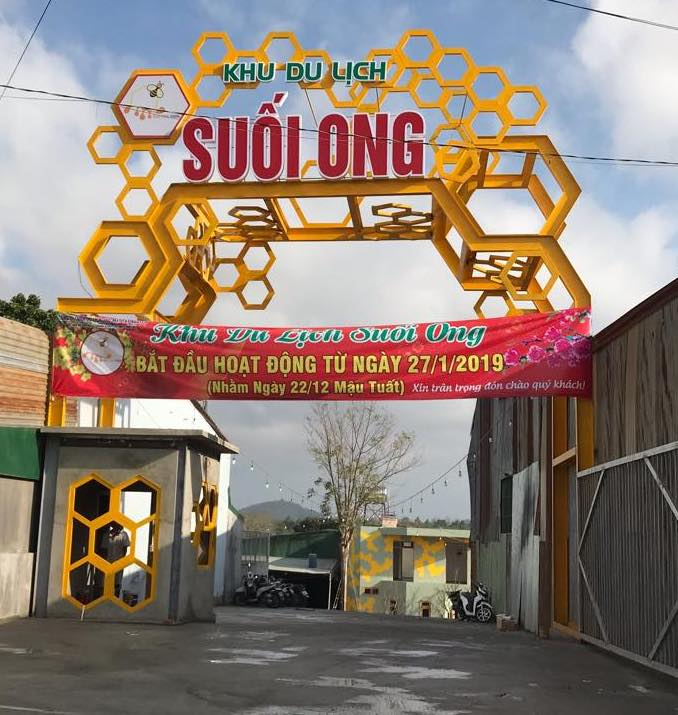 Thác Dray - Nu
Địa lí:
Bài 15: THƯƠNG MẠI VÀ DU LỊCH
1. Hoạt động thương mại.
2. Ngành du lịch.
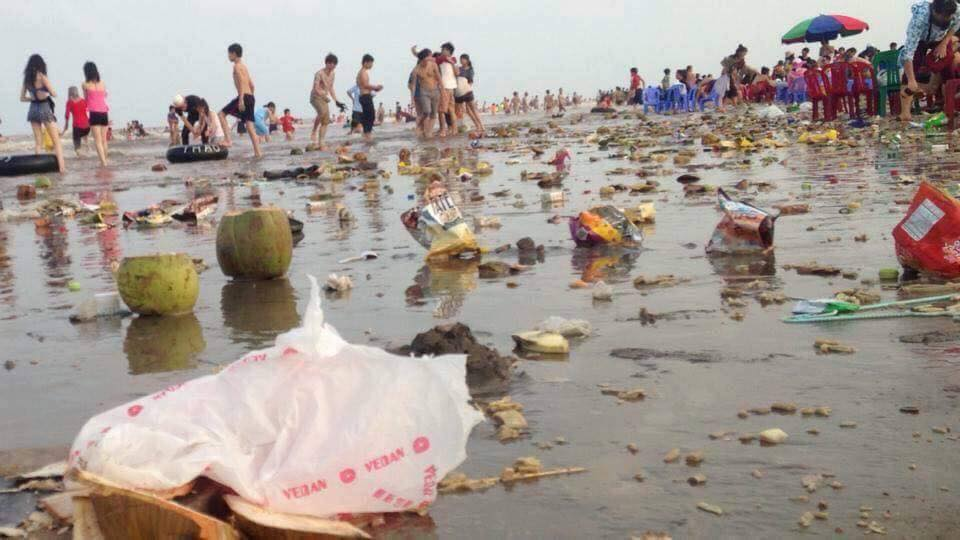 Địa lí:
Bài 15: THƯƠNG MẠI VÀ DU LỊCH
1. Hoạt động thương mại.
2. Ngành du lịch.
Thương mại gồm các hoạt động mua bán hàng hóa ở trong nước và với nước ngoài. Nước ta chủ yếu xuất khẩu các khoáng sản (dầu mỏ, than đá,…), hàng tiêu dùng, nông sản và thủy sản; nhập khẩu các máy móc, thiết bị, nguyên liệu, nhiên liệu và vật liệu.
	Nhờ có điều kiện thuận lợi, ngành du lịch của nước ta ngày càng phát triển.
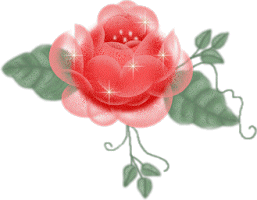 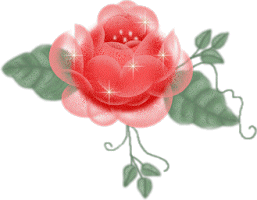 Chào tạm biệt hẹn gặp lại các em
Học sinh lớp 5A3
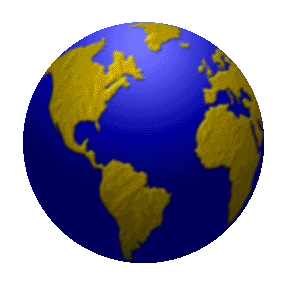 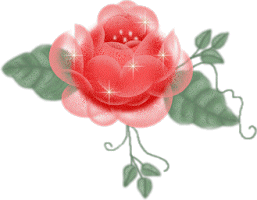 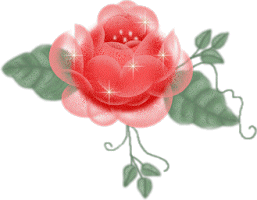 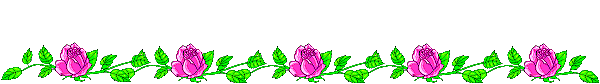